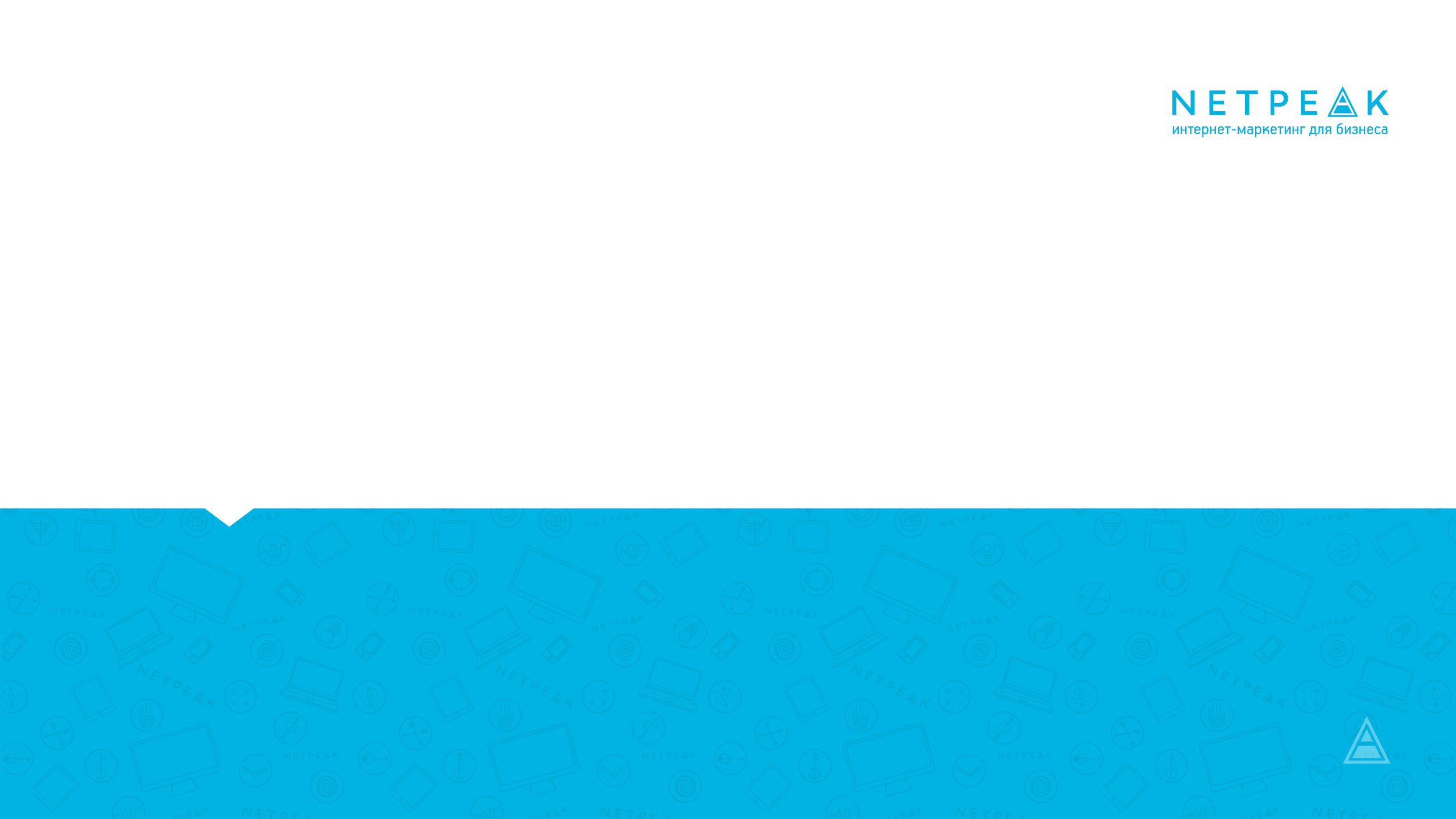 Тренды в продвижении для 
интернет магазинов
Докладчик
Александр Даценко
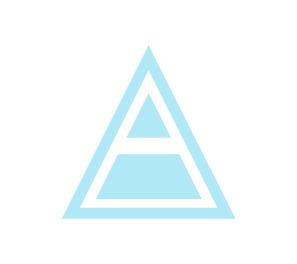 Про Netpeak
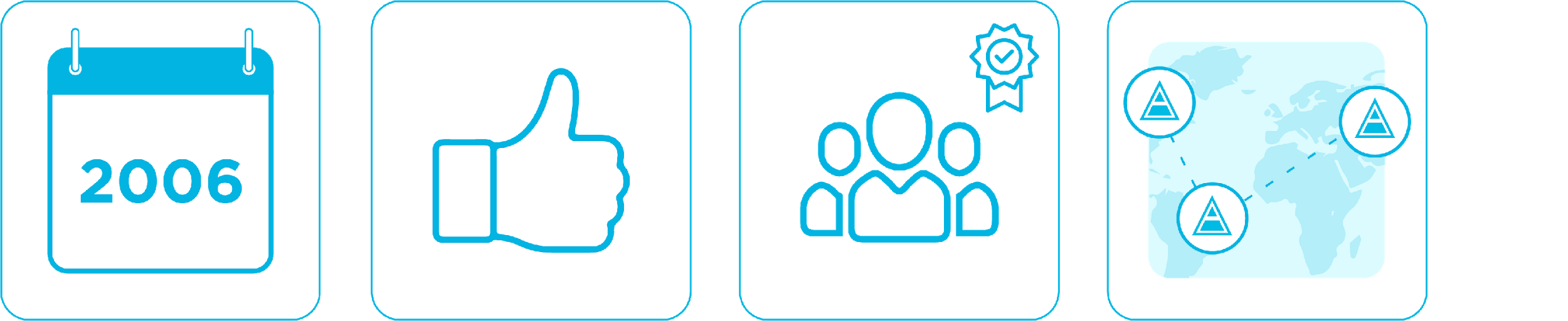 Работаем на рынке
интернет-маркетинга
с 2006 года
2000+
успешных проектов
200+
сертифицированных специалистов
7 офисов в
4 странах мира
Наши разработки
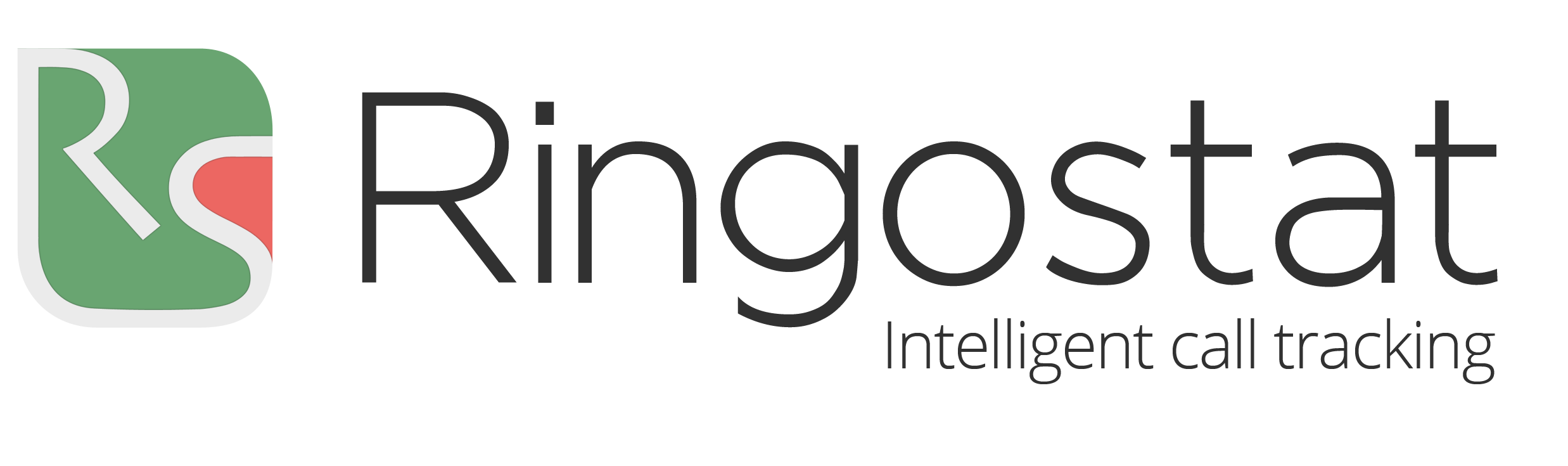 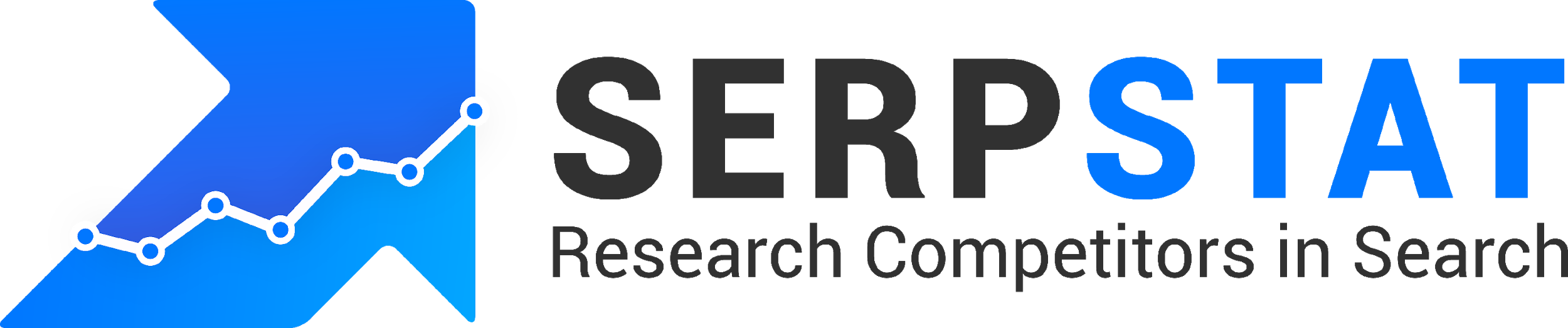 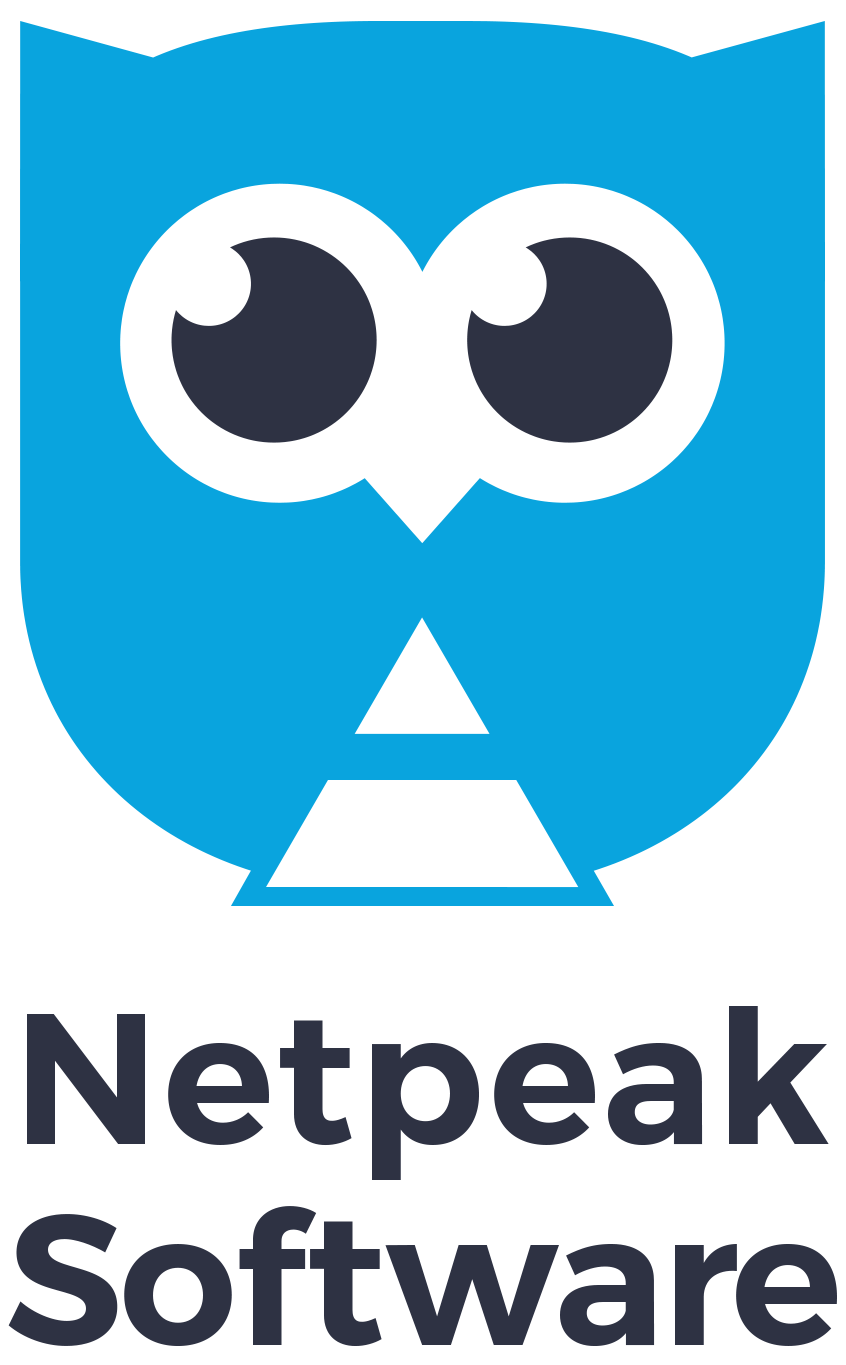 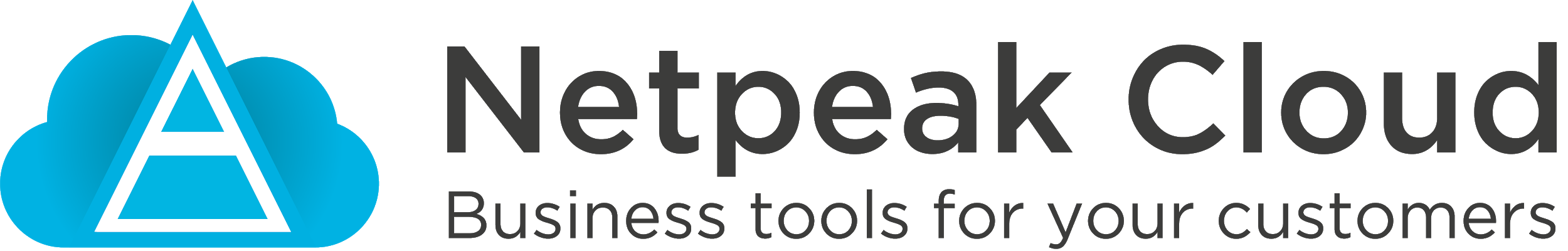 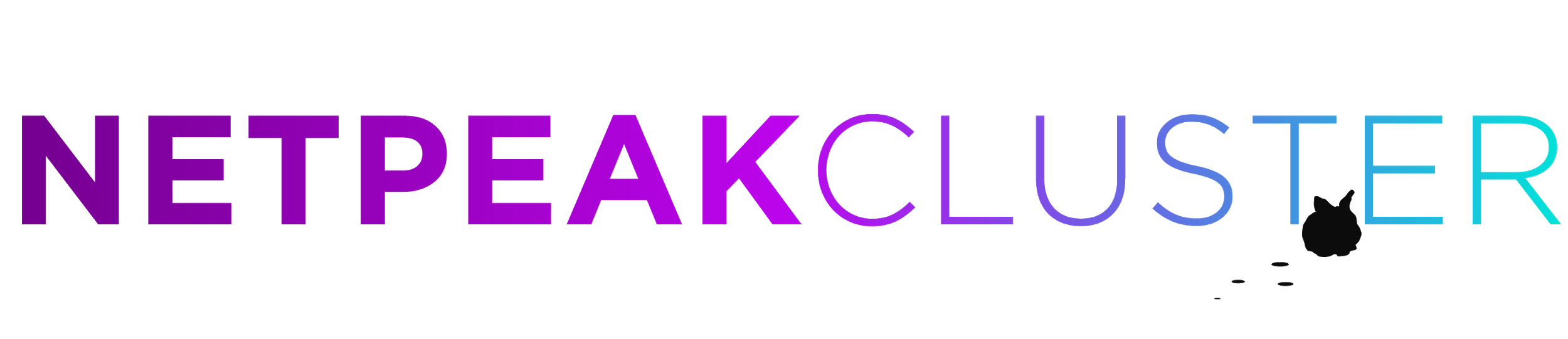 Бесплатная образовательная платформа
для развития малого и среднего бизнеса
Постоянная поддержка и консультирование по ведению кампаний в Google Ads
Сертификаты на 2 000 грн на продвижение в Google Ads
Специальные предложения от наших партнеров
Закрытые бизнес-встречи и круглые столы с экспертами
Менторская программа для прокачки бизнеса
cluster.netpeak.ua
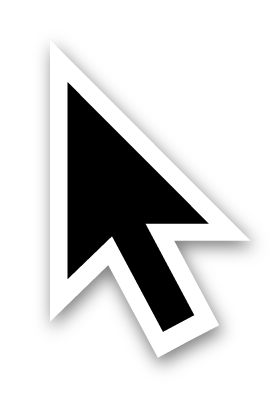 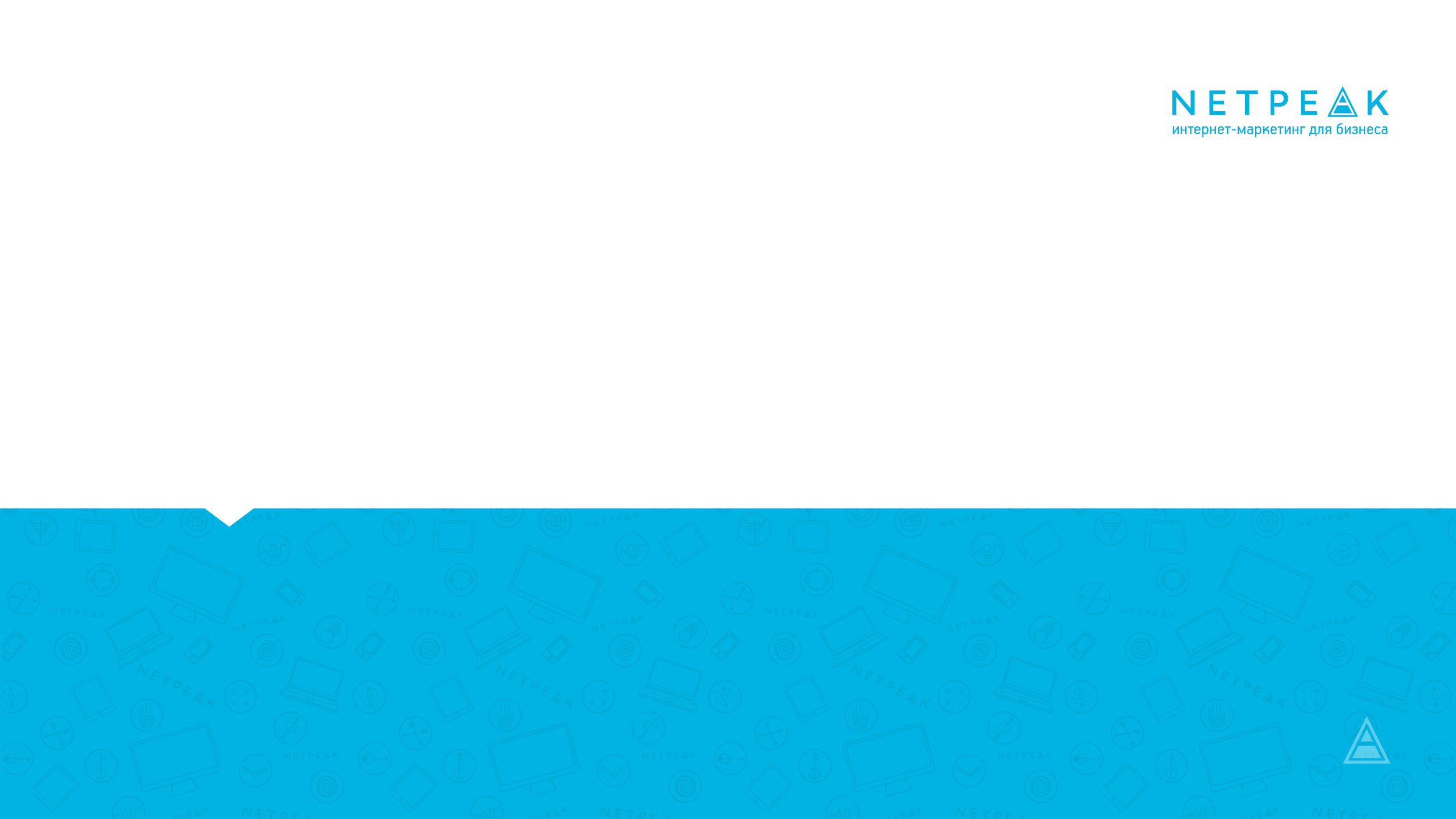 Тренды в продвижении для 
интернет магазинов
Докладчик
Александр Даценко
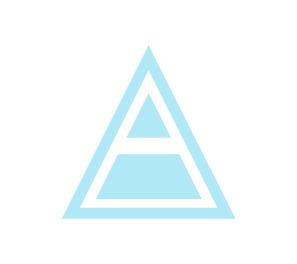 1.Используйте микромоменты
Типы запросов\намерений пользователей
Хочу узнать
2. Хочу сделать
4. Хочу купить
3. Хочу пойти
Что делать интернет магазину?
поисковые подсказки «как сделать», «с чем носить», «как выбрать», «чем полезны» и так далее;
заведите блог или рубрику вопросов\ответов + минимально оптимизируйте контент;
зарегистрируйтесь в Google Мой бизнес;
добавьте инструкции по использованию товара, лучше всего видеоинструкции;
дайте больше способов связи (телефон, почта, онлайн-чат, мессенджер, обратный звонок);
максимально упростите процесс заказа на сайте;
и не забываем, — все должно быть адаптировано под мобильные устройства.
2. Делайте видеоконтент
Зачем видеоконтент?
Больше 40 % людей в возрасте до 35 лет в поисках информации, в первую очередь, идут на Youtube, а не в поисковик

73% покупателей с большей вероятностью сделают покупку после просмотра видео

96% покупателей утверждают, что видео помогло им принять окончательное решение
Задачи которые решает видеоконтент
помогает привлечь клиентов;
работает на имидж/бренд;
помогает показать товар максимально наглядно;
способствует поисковому продвижению;
поднимает магазин на уровень выше по сравнению с конкурентами;
работает как дополнительный канал коммуникации с клиентом;
дает долгосрочный эффект.
Что показывать в видео?
обзоры товаров;
инструкции по применению;
рекламные имиджевые ролики;
видео о процессе изготовления товара;
советы по выбору товара;
сравнения разных товаров;
3.Индивидуальный подход
Что дает индивидуальный подход?
Чем более точно мы угадаем потребности клиента и сделаем на их основе подходящее предложение, тем быстрее он купит.
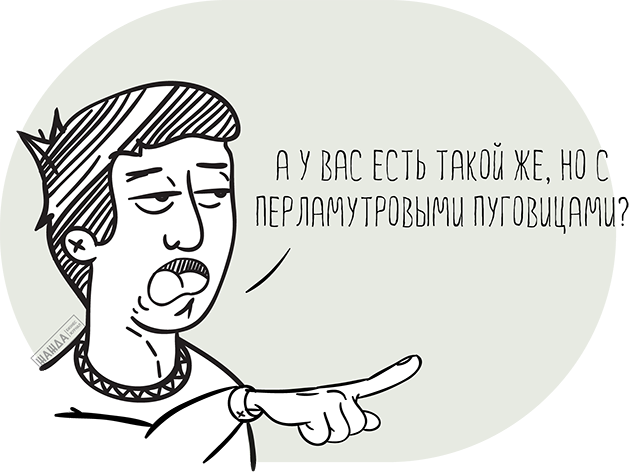 Как выяснить потребности?
Анализировать все имеющиеся данные:
изучать историю покупок;
проводить опросы;
изучать демографические показатели.
2.   Предоставить клиенту возможность самостоятельного выбора:
конструктор товара (например, собрать букет);
помощь индивидуального менеджера (например, подбор одежды для создания единого стиля);
виртуальная реальность (примерка одежды или аксессуаров).
Что делать интернет магазину?
добавьте блок “с этим товаром покупают”; 
делайте персональные рекомендации на основании ранее просмотренных или купленных товаров;
разделите базу e-mail рассылки на несколько групп(по полу, возрасту, количеству покупок и т.д);
экспериментируйте с содержанием писем и группами;
для разных рекламных кампаний создайте разные лендинги;
отправляйте клиентам напоминание когда купленный ранее товар должен закончится( заменить фильтр для воды, заказать корм животному, заменить контактные линзы и т.д.).
4. Мотивируйте клиентов создавать контент
Зачем это делать?
Рост конкуренции среди рекламодателей.
Рост стоимости привлечения клиента.
“Приедание” прямой рекламы пользователям.
Покупатели доверяют отзывам и положительному опыту других покупателей.
Решения для интернет магазина
отправлять письмо с просьбой оставить отзыв после доставки товара;
устройте конкурс в котором нужно снять фото или видео с упоминанием вашего бренда (обязательно мотивируйте хорошим призом);
предлагайте клиентам вознаграждение за видео с распаковкой товара;
добавляйте к покупкам небольшие презенты;
приглашайте клиентов тестировать товар, снимайте об этом видео и размещайте у себя;
обязательно благодарите клиентов за положительные отзывы.
5. Регулярно устраивайте распродажи
Инфоповоды для распродаж
Очевидные
Не совсем очевидные
день шахтера;
день учителя;
день земли;
день защиты животных;
день программиста;
Черная пятница
Кибер понедельник
Хелловин 
Новый год
Рождество
8 марта 
День Валентина
Как готовится к распродажам?
оформить сайт в соответствии с поводом;
создайте отдельную страницу под акцию и распишите на ней условия;
заранее запаситесь товарами;
подготовьте упаковку в соответствии с поводом;
заранее договоритесь со службой доставки;
подготовьте рекламные материалы для соц. сетей и кампании Adwords;
сделайте e-mail рассылку.
6. Используйте чат-боты и мессенджеры
Где нам поможет чат-бот?
в маркетинге (решит проблему низкого охвата)

в продажах (ответы на вопросы клиентов, слежение за ценой товара, рекомендации по популярным товарам, сравнение характеристик и т.д)

в поддержке клиентов (ответы на повторяющиеся вопросы в чате)
Ценность использования чат-ботов
Высокий уровень вовлеченности (клиенты моментально получают информацию)
Низкая стоимость и высокая функциональность (один раз оплатив создание чат бота, нет необходимости в дальнейшем платить за отправку сообщений, доступны для отправки кнопки и картинки)
Интерактивность (живое общение с аудиторией и возможность выбора)
Персонализация (более личное общение, возможность подключить к общению конкретного специалиста из тех. поддержки)
7. Маркетплейсы
Неуправляемые маркетплейсы
Без возможности управлять трафиком (Lamoda, Leboutique, Rozetka)
Чем интересны?
огромный поток трафика;
минимальные риски (нет необходимости тратится на продвижение, только на создание контента).
Что нужно учитывать?
маржа (должно быть интересно маркетплейсу, вам и покупателю);
иметь минимальное количество разновидностей товара;
иметь объем товара на определенную сумму на складе.
Управляемые маркетплейсы
С возможностью управлять трафиком (Prom.ua, OLX, Bigl.ua)
Чем интересны?
огромный объем трафика;
присутствие в ТОП google по большинству коммерческих запросов;
отсутствие процента с продаж;
наличие рекламных инструментов для выделения товара.
Что нужно учитывать?
бюджет на продвижение ограничен спросом, и понять объем этого спроса можно только попробовав;
продвижение происходит по аукционной модели, поэтому стоимость контакта может меняться при повышении или снижении активности в категориях;
необходимо отдельно прорабатывать контент и делать его SEO оптимизацию.
В каких случаях стоит начинать работу
желание контактировать с миллионами онлайн-покупателей;
иметь достаточно товара для удовлетворения спроса этих покупателей;
готовность играть в долгую;
готовность к разработке уникального контента для маркетплейсов;
готовность быть гибким и постоянно экспериментировать.
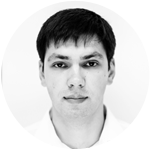 Буду рад ответить на все ваши вопросы
(063) 237 26 26
a.datsenko@netpeak.net
alexspeaker.netpeak
Александр Даценко
Project Manager at Netpeak Agency